American literature 2
Harlem Renaissance and 
African American Literature
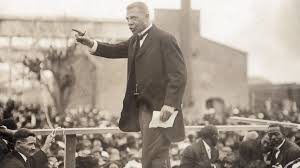 Booker T. Washington 

Up from Slavery (1901) 

Tuskegee Institute 


Vs.

W. E. B. Du Bois 

The Souls of Black Folk (1903)
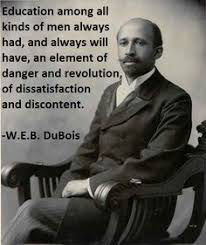 Harlem Renaissance
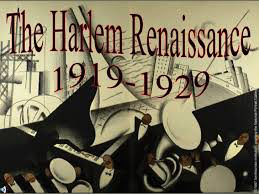 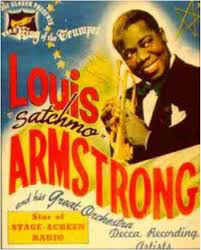 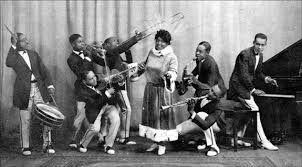 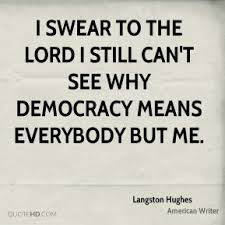 Langston Hughes

Jesse B. Simple
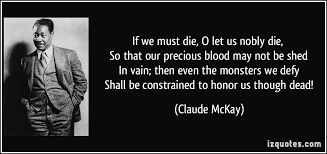 Countee Cullen












Jean Toomer
Cane (1923)
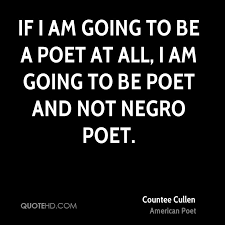 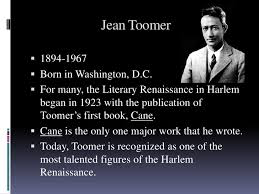 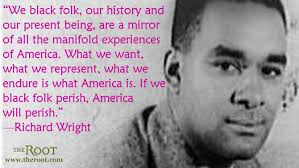 Richard Wright

Black Boy,
Native Son
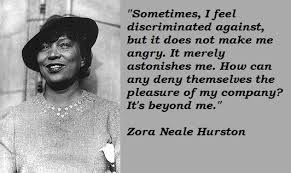 Zora Neale Hurston

Their Eyes Were Watching God, 
Mules and Men
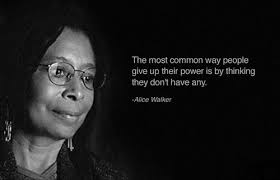 Ralph Ellison
Invisible Man


James Baldwin
Everybody’s Protest Novel, Go, Tell it on the Mountain

Alice Walker
Color Purple

Toni Morrison
Song of Solomon, The Bluest Eye, Jazz
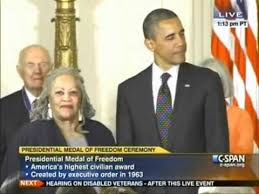 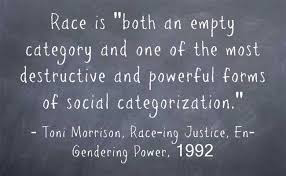 African American poetry

Major poets: Michael S. Harper and Rita Dove, Audre Lorde, 
Yusef Komunyakaa, Gwendolyn Brooks, Maya Angelou



The Black Arts Movement

Amiri Baraka (born LeRoi Jones)
Poet and playwright
Works: Blues People: Negro Music in White America, 
	The Moderns: An Anthology of New Writing 
	in America, Preface to a Twenty-Volume 
	Suicide Note, Somebody Blew Up America
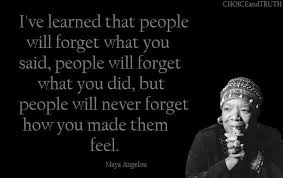 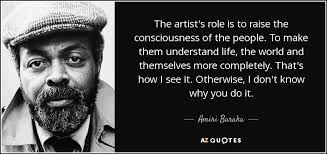